UNIT-II
CSS
CSS
CSS stands for Cascading Style Sheets
CSS describes 
how HTML elements are to be displayed on screen, paper, or in other media.
saves a lot of work. It can control the layout of multiple web pages all at once.
External style sheets are stored in CSS files
CSS Syntax
A CSS rule-set consists of a selector and a declaration block:
	Syntax:
Selector  { Declaration1;Declaration2; . . .} 
	Example:
h1 {color:blue;font-size:12px;}
Selector
points to the HTML element you want to style.
Declaration block 
contains one or more declarations separated by semicolons.
Each declaration includes a CSS property name and a value, separated by a colon.
A CSS declaration always ends with a semicolon, and declaration blocks are surrounded by curly braces.
CSS Example
<!DOCTYPE html>
<html>
<head>
<style>
p {
    color: red;
    text-align: center;
} 
</style>
</head>
<body>
	<p>Hello World!</p>
	<p>These paragraphs are styled with CSS.</p>
</body>
</html>
Hello World!
These paragraphs are styled with CSS.
Back
CSS Selectors
CSS selectors 
used to "find" (or select) HTML elements based on element name, id, class, attribute, and more.
Element Selector
selects elements based on the element name.
Example
You can select all <p> elements on a page.
The id Selector
uses the id attribute of an HTML element to select a specific element.
CSS Selectors
The id of an element should be unique within a page
The id selector is used to select one unique  element!
To select an element with a specific id, write a hash (#) character, followed by the id of the element.
Example
Example – Id selector
<!DOCTYPE html>
<html>
<head>
<style>
#para1 {
    text-align: center;
    color: red;
}
</style>
</head>
<body>
<p id="para1">Hello World!</p>
<p>This paragraph is not affected by the style.</p>
</body>
</html>
Hello World!
This paragraph is not affected by the style.
Back
CSS Selectors
The class Selector
selects elements with a specific class attribute.
To select elements with a specific class, write a period (.) character, followed by the name of the class.
Example
Example – Class selector
<!DOCTYPE html>
<html>
<head>
<style>
.center {
    text-align: center;
    color: red;
}
</style>
</head>
<body>
<h1 class="center">Red and center-aligned heading</h1>
<p class="center">Red and center-aligned paragraph.</p> 
</body>
</html>
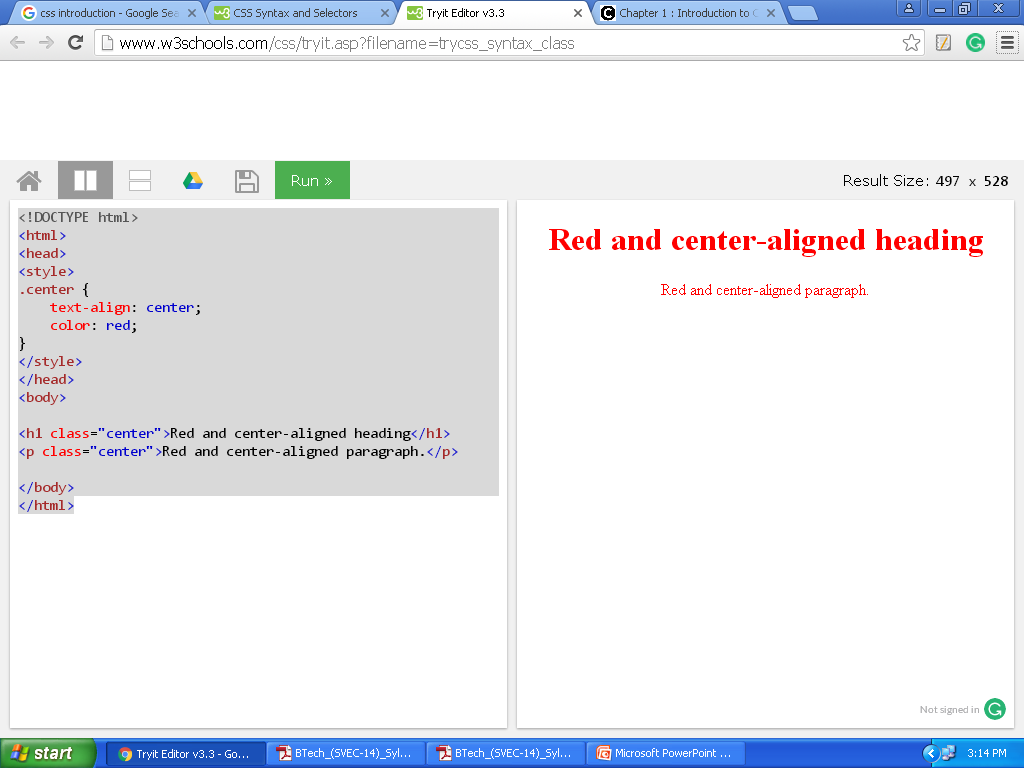 Back
CSS Selectors
You can also specify that only specific HTML elements should be affected by a class.
Example:
<!DOCTYPE html>
<html>
<head>	
<style>	p.center {text-align: center; color: red;}	</style>	
</head>
<body>
<h1 class="center">This heading will not be affected</h1>
<p class="center">This paragraph will be red and center-aligned.</p> 
</body>
</html>
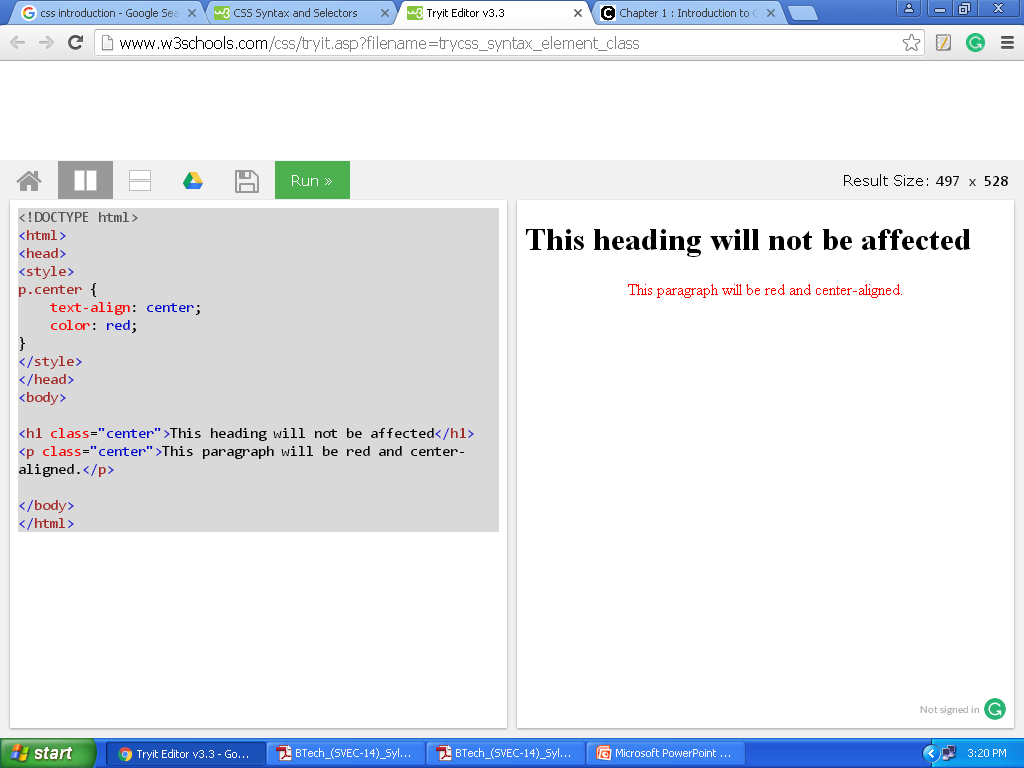 CSS Selectors
HTML elements can also refer to more than one class.
Example
<!DOCTYPE html>
<html> <head> <style> p.center { 
text-align: center; color: red;}
p.large { font-size: 300%;} </style> </head>
<body>
<h1 class="center">This heading will not be affected</h1>
<p class="center">This paragraph will be red and center-aligned.</p>
<p class="center large">This paragraph will be red, center-aligned, and in a large font-size.</p> 
</body> </html>
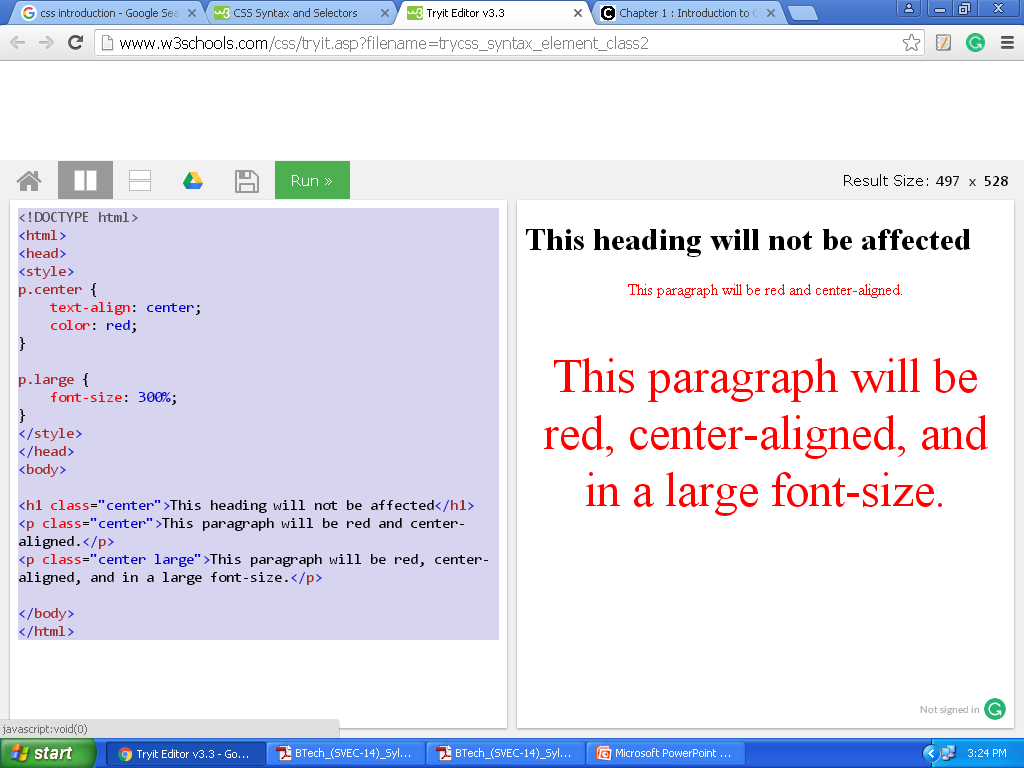 Note: A class name cannot start with a number
CSS Selectors
Grouping Selectors
If you have elements with the same style definitions, like this:
h1 {    text-align: center;    color: red;}h2 {    text-align: center;    color: red;}p {    text-align: center;    color: red;}
better to group the selectors, to minimize the code.
To group selectors, separate each selector with a comma. Example
Group Selector - Example
<!DOCTYPE html>
<html>
<head>
<style>
h1, h2, p {
    text-align: center;
    color: red;
}
</style>
</head>
<body>
<h1>Hello World!</h1>
<h2>Smaller heading!</h2>
<p>This is a paragraph.</p>
</body>
</html>
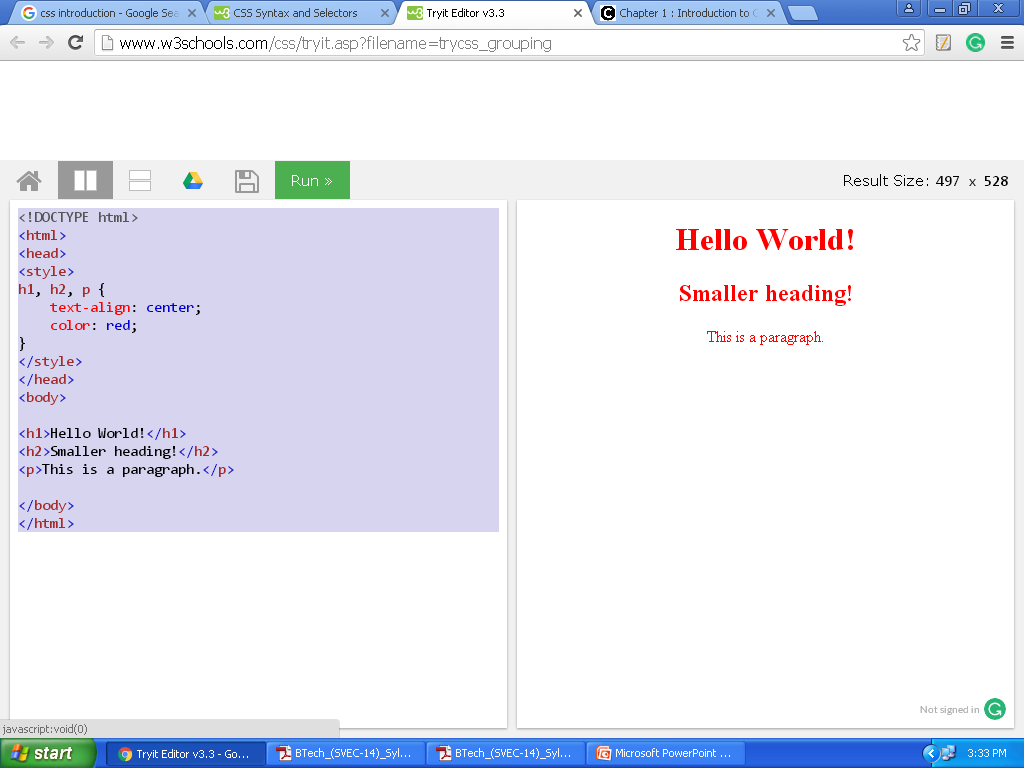 Back
CSS Comments
Comments are used to explain the code, and may help when you edit the source code at a later date.
Comments are ignored by browsers.
A CSS comment starts with /* and ends with */. 
Example:
CSS Comments - Example
<!DOCTYPE html>
<html>
<head>
<style>
p {     color: red; 
    /* This is a single-line comment */
    text-align: center;
} 
/* This is 
a multi-line
comment */
</style>
</head>
<body>
<p>Hello World!</p>
<p>This paragraph is styled with CSS.</p>
<p>CSS comments are not shown in the output.</p>
</body>
</html>
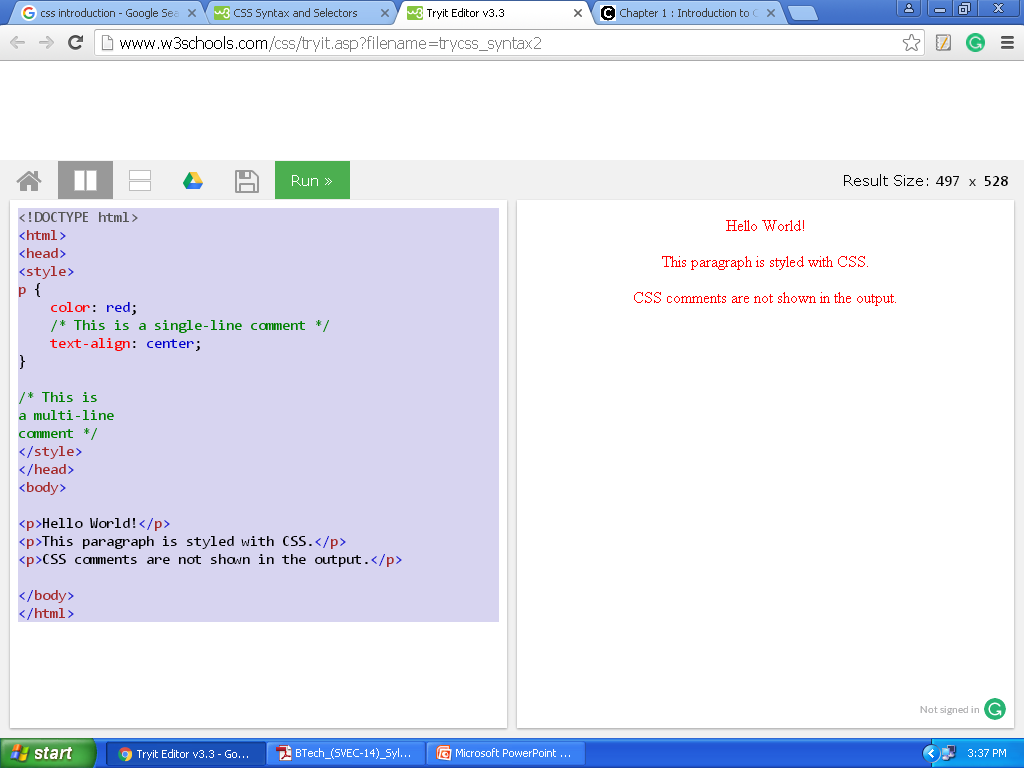 Back
CSS TYPES
Cascading Order
Inline style (inside an HTML element)
External and internal style sheets (in the head section)
Browser default
inline style 
highest priority 
it will override a style defined inside the <head> tag, or in an external style sheet, or a browser default value.
Inserting CSS in HTML
Three ways :
External style sheet
Internal style sheet
Inline style
External Style Sheet:
you can change the look of an entire website by changing just one file!
Each page must include a reference to the external style sheet file inside the <link> element. 
The <link> element goes inside the <head> section.
Example:
External Style Sheet - Example
body {    background-color: lightblue;}h1 {     color: navy;     margin-left: 20px;}
<!DOCTYPE html>
<html>
<head>
<link rel="stylesheet" type="text/css" ref="mystyle.css">
</head>
<body>
<h1>This is a heading</h1>
<p>This is a paragraph.</p>
</body>
</html>
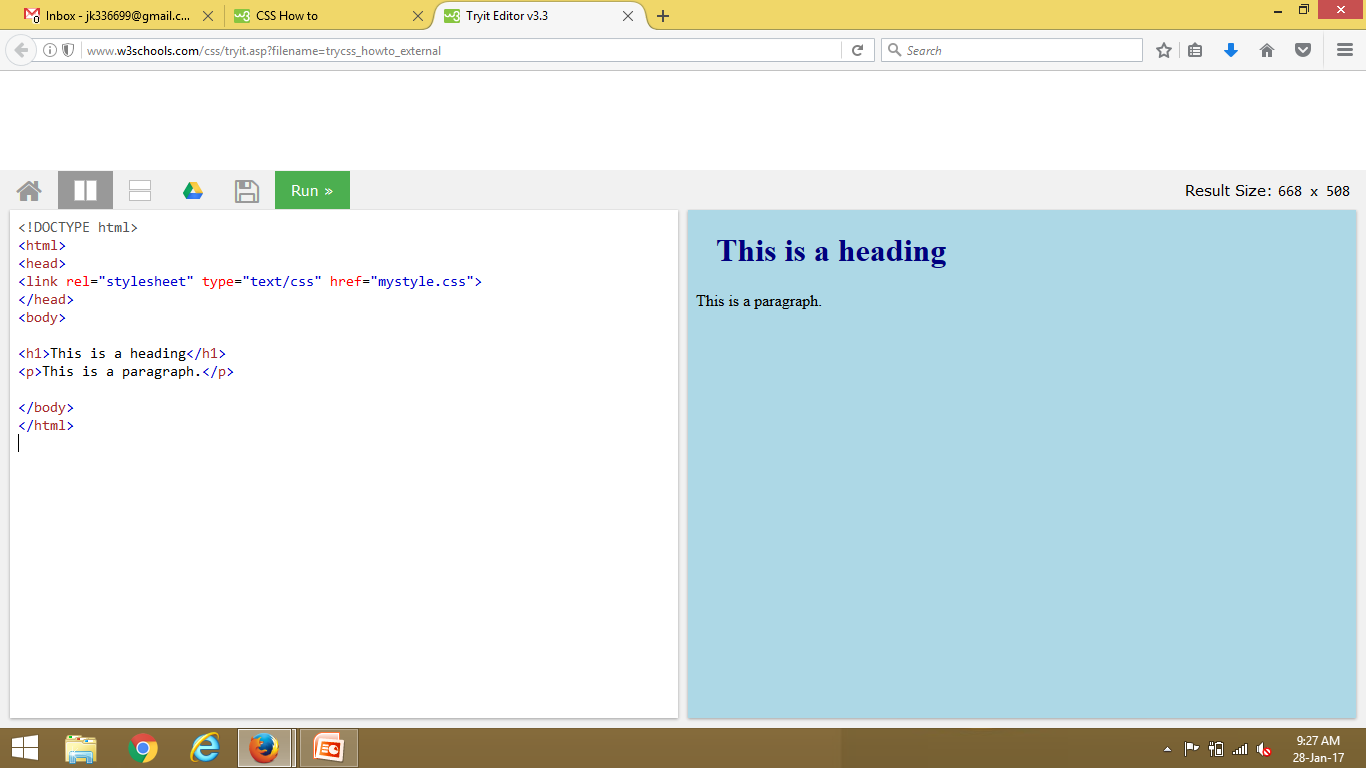 Back
Inserting CSS in HTML
Internal Style Sheet
used if one single page has a unique style.
defined within the <style> element, inside the <head> section of an HTML page
Example
Internal Style Sheet - Example
<!DOCTYPE html>
<html>
<head>
<style>
body {     background-color: linen;  }
h1 {     color: maroon; margin-left: 40px; } 
</style>
</head>
<body>
<h1>This is a heading</h1>
<p>This is a paragraph.</p>
</body>
</html>
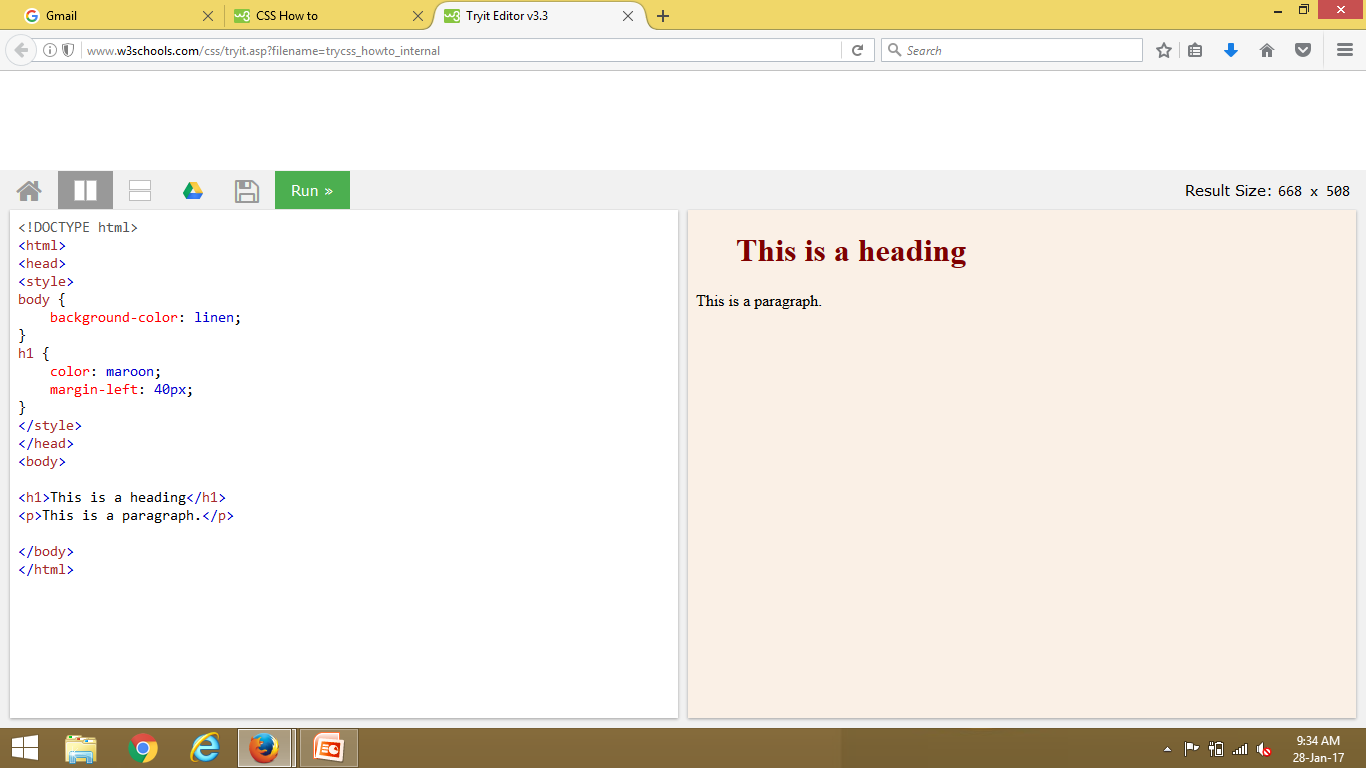 Back
Inserting CSS in HTML
Inline Styles
to apply a unique style for a single element.
add the style attribute to the relevant element.
can contain any CSS property.
Example:
Inline Style Sheet - Example
<!DOCTYPE html>
<html>
<body>
<h1 style="color:blue;margin-left:30px;">This is a heading.</h1>
<p>This is a paragraph.</p>
</body>
</html>
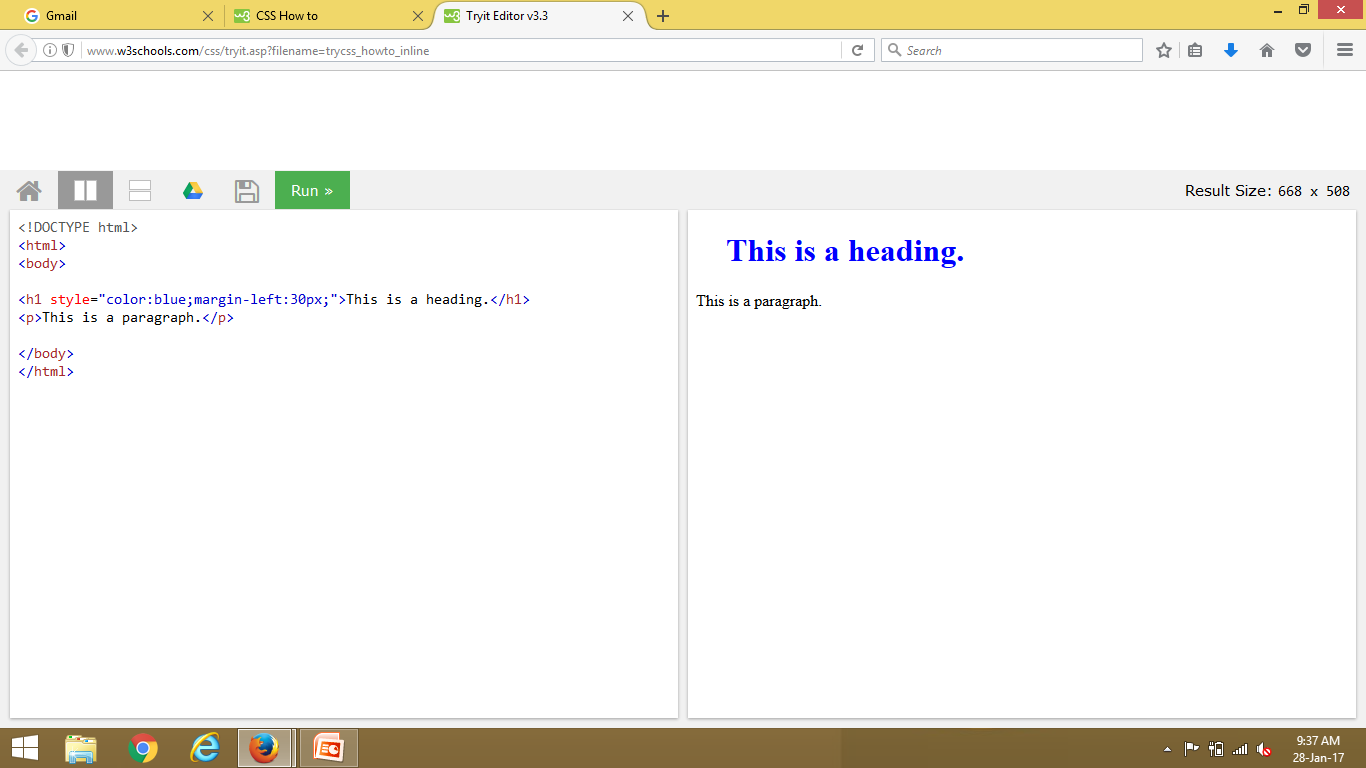 Back
Multiple Style Sheets(Topic Beyond Syllabus)
If some properties have been defined for the same selector (element) in different style sheets, the value from the last read style sheet will be used. 
Example
Assume that an external style sheet has the following style for the <h1> element:
h1 { color: navy; }
assume that an internal style sheet also has the following style for the <h1> element:
h1 { color: orange; }
Source code:
Multiple Style Sheets - Example(Topic Beyond Syllabus)
<!DOCTYPE html>
<html>
<head>
<link rel="stylesheet" type="text/css" href="mystyle.css">
<style>
h1 {
    color: orange;
}
</style>
</head>
<body>
<h1>This is a heading</h1>
<p>The style of this document is a combination of an external stylesheet, and internal style</p>
</body>
</html>
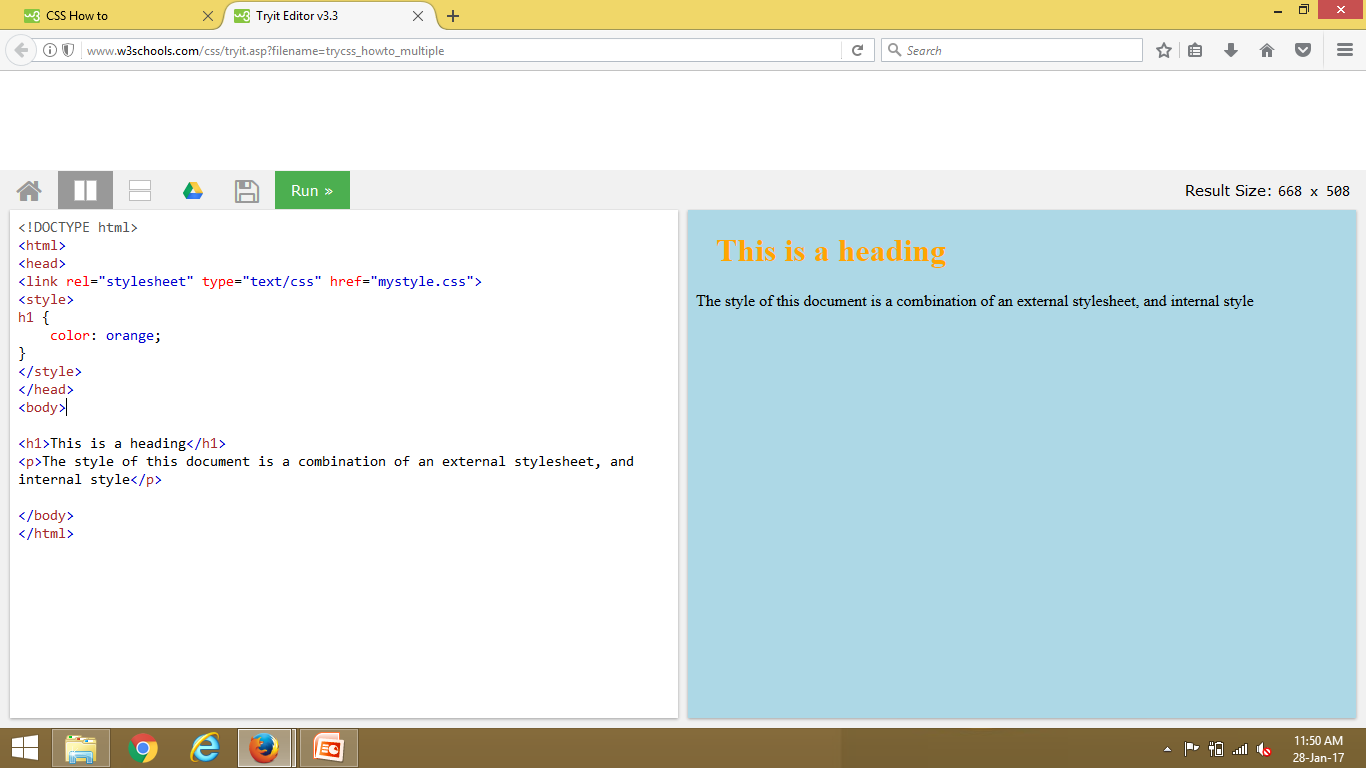 Back
Next
Multiple Style Sheets - Example(Topic Beyond Syllabus)
<!DOCTYPE html>
<html>
<head>
<style>
h1 {
    color: orange;
}
</style>
<link rel="stylesheet" type="text/css" href="mystyle.css">
</head>
<body>
<h1>This is a heading</h1>
<p>The style of this document is a combination of an external stylesheet, and internal style</p>
</body>
</html>
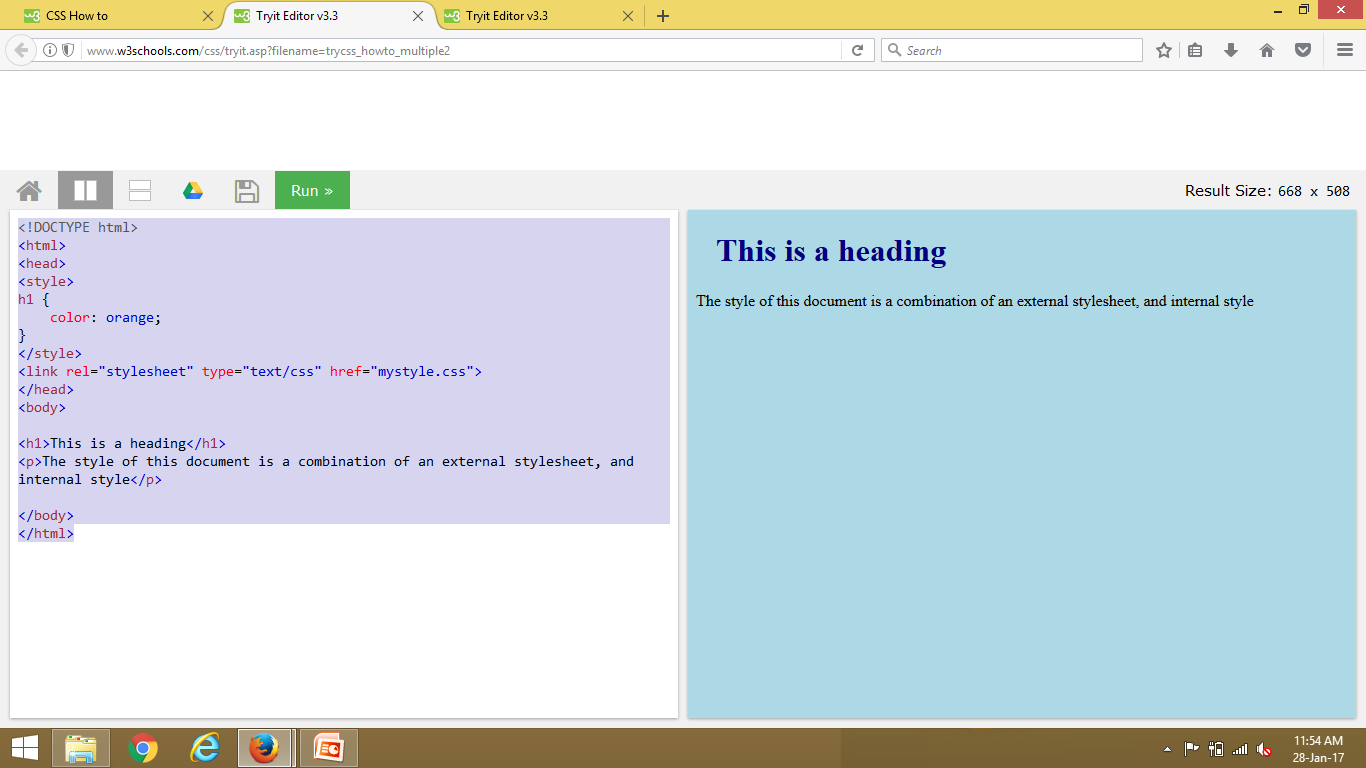 Back
CSS BACKGROUND PROPERTIES
Background properties:
background-color
background-color: blue;
background-image
background-image: url("paper.gif");
background-repeat
background-repeat: repeat-x | repeat-y | no-repeat;
background-attachment
background-attachment: scroll | fixed | local (scrolls along with elements content)|initial (default value) |inherit (inherits this property from parent element);
background-position
Background-position: right top | left top | center top | right center | left center | center center | right bottom | left bottom | center bottom ;
Short hand background
background: blue url("img_tree.png") no-repeat  fixed top right;
CSS FONT PROPERTIES
Two types of font family names:
generic family - a group of font families with a similar look
font family - a specific font family
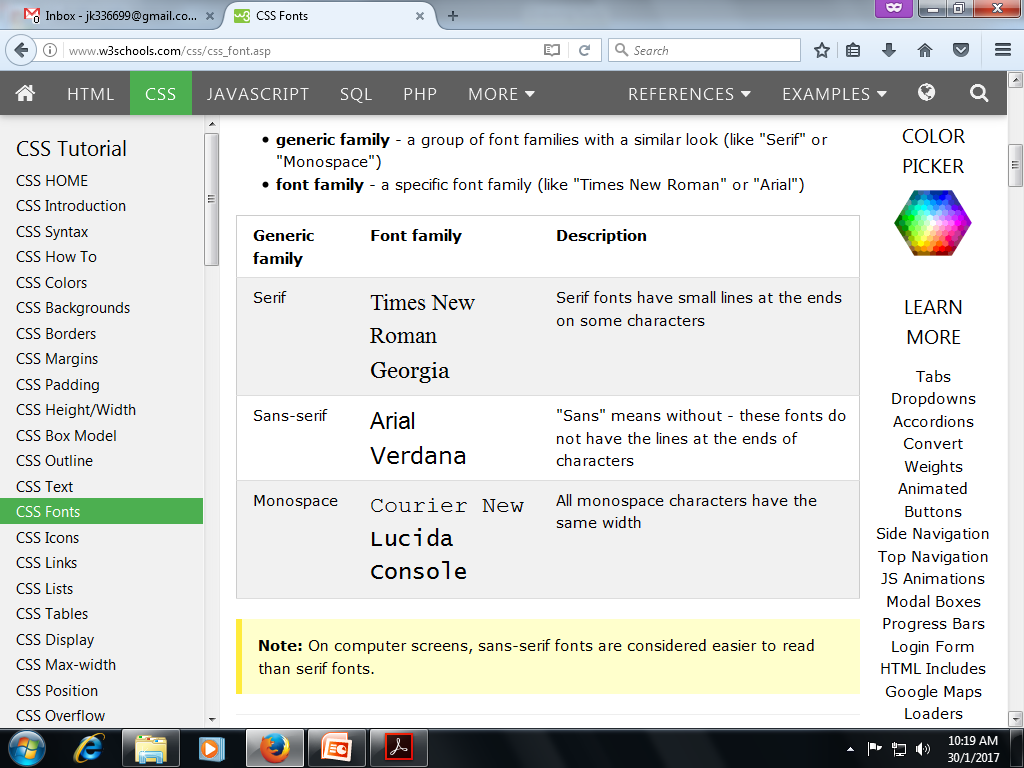 CSS FONT PROPERTIES
font-family:
A text is set with the font-family property.
Should hold several font names as a "fallback" system. 
browser does not support the first font
tries the next font, and so on.
font-style
mostly used to specify italic text.
Has three property values : normal | italic | oblique (similar to italic)
font-size
Sets the size of the text.
Set the size with units px (pixel) | pt (points) | em(resize the text) | % (percent)
CSS FONT PROPERTIES
font-weight
specifies the weight of a font:
normal | lighter | bold | number(e.g. 200)
font-variant
specifies whether or not a text should be displayed in a small-caps font.
small-caps | normal
Font
font shorthand property sets all the font properties in one declaration.
font: font-style font-variant font-weight font-size/line-height font-family | caption | icon | menu | message-box | small-caption | status-bar | initial | inherit;
CSS TEXT PROPERTIES
color:
Used to set the color of the text.
background-color:
Used to set the background color of the text.
text-align:
Used to set the horizontal alignment of a text. (values are center | left | right | justify)
text-decoration:
Used to set or remove decorations from text. (values are overline | line-through | underline | none)
text-transform:
Used to specify uppercase and lowercase letters in a text. (values are lowercase | uppercase | capitalize)
text-shadow:
adds shadow to text. (values are x, y, color example: 3px,2px, red)
CSS TEXT PROPERTIES
text-indent:
Used to specify the indentation of the first line of a text. (like tab space)
letter-spacing
Used to specify the space between the characters in a text. (values +ve / -ve example +3px / -3px)
line-height:
Used to specify the space between lines. (values +ve / -ve example +3px / -3px)
direction:
Used to change the text direction of an element. (value is rtl)
word-spacing: 
Used to specify the space between the words in a text. (values +ve / -ve example +3px / -3px)
CSS Properties Topics Beyond Syllabus
Borders:
border-style: dotted | dashed | solid | double | groove | ridge | inset | outset | none | hidden;
border-width: value(px | pt | cm | em);
border-color: value;
border-top-style: dotted | dashed | solid | double | groove | ridge | inset | outset | none | hidden;
border-bottom-style: dotted | dashed | solid | double | groove | ridge | inset | outset | none | hidden;
border-left-style: dotted | dashed | solid | double | groove | ridge | inset | outset | none | hidden;
border-right-style: dotted | dashed | solid | double | groove | ridge | inset | outset | none | hidden;
border-radius: value (px)
Border short hand property:
border: 5px solid red;
border-left: 6px solid red; | border-right: 6px solid red; | border-top: 6px solid red;  | border-bottom: 6px solid red;
CSS Properties Topics Beyond Syllabus
Margin:
margin-top: auto | length (pt, px, cm)| % | inherit;
margin-right: auto | length (pt, px, cm)| % | inherit;
margin-bottom: auto | length (pt, px, cm)| % | inherit;
margin-left: auto | length (pt, px, cm)| % | inherit;
Short  hand margin properties:
margin: 100px 150px 100px 80px; (top right bottom left)
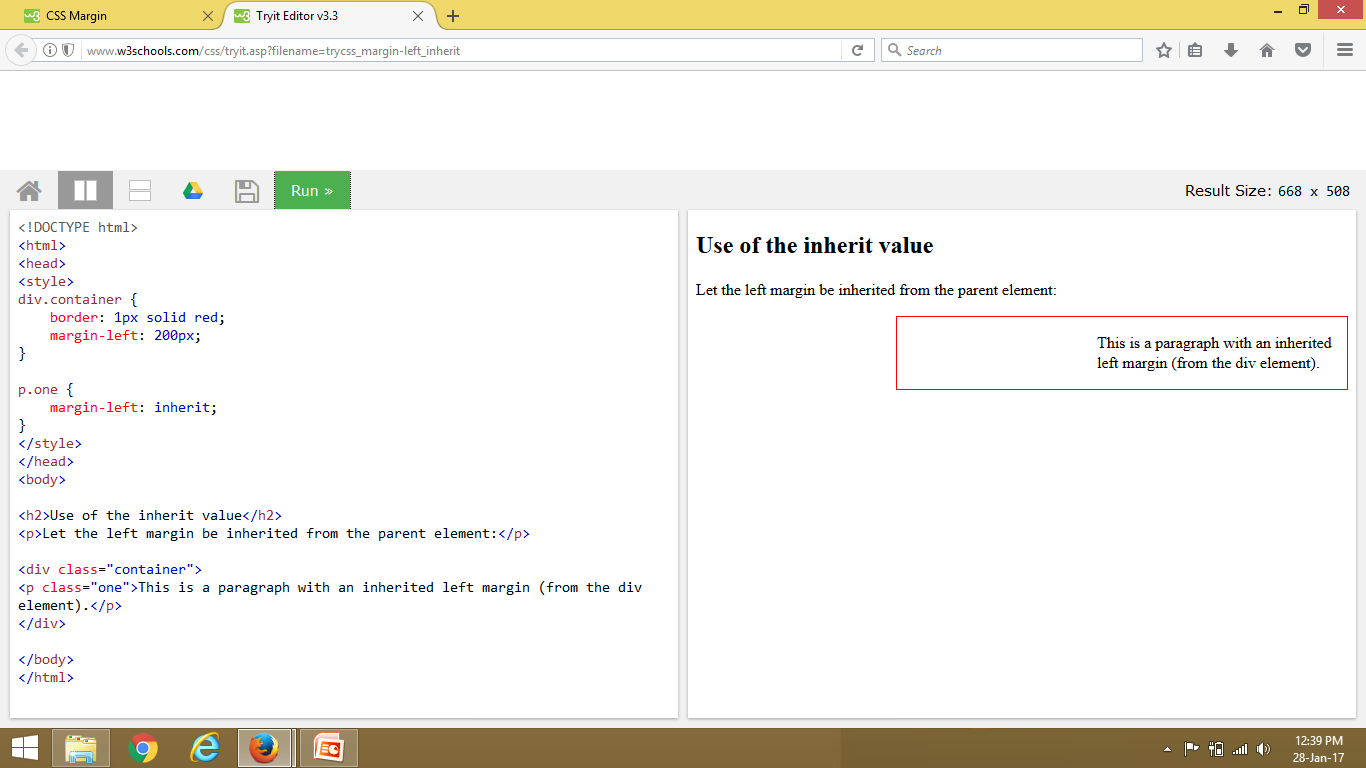 CSS Properties Topics Beyond Syllabus
Link properties
a:link - a normal, unvisited link
a:visited - a link the user has visited
a:hover - a link when the user move mouse over it
a:active - a link the moment it is clicked
a: link / a: visited / a: hover / a:active 
Properties are 
color, font-family, background etc…
text-decoration: none | underline | overline;
background-color: value;
padding: ypx xpx;
text-align: center | left | right;
display: inline-block | inline | block | inline-table | list-item (used in <li>) | run-in | none | table (used in <table>) | table-caption (used in <table>)| table-column-group (used in <table>) | etc …
CSS Properties Topics Beyond Syllabus
Table Properties:
	Property 			Description 
border 		Sets all border properties in one  declaration
	Values  border-width | border-style | border-color| initial | inherit
	values for Property name (value under border): 	border-width: medium|thin|thick|length|initial|inherit;
	border- style: none | hidden | dotted | dashed | solid | double | groove | ridge | inset | outset | initial | inherit;
border-color: color | transparent | initial | inherit;
Example: border: medium dotted transparent
border-top: border-width border-style border-color |  initial | inherit;
border-bottom: border-width border-style border-color | initial | inherit;
border-left: border-width border-style border-color | initial | inherit;
border-right: border-width border-style border-color | initial | inherit;
border-collapse: separate | collapse | initial| inherit;
Creating Boxes
All HTML elements can be considered as boxes. 
In CSS, the term "box model" is used when talking about design and layout.
The CSS box model is essentially a box that wraps around every HTML element. It consists of: margins, borders, padding, and the actual content. 
The image below illustrates the box model:
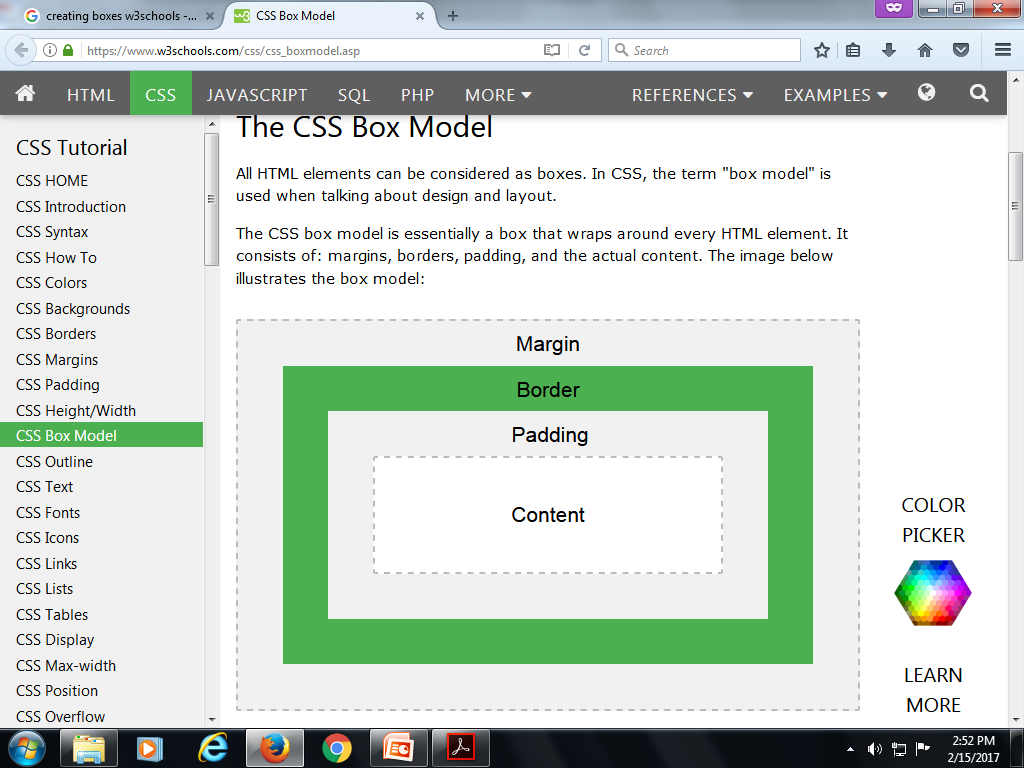 Creating Boxes
Explanation of the different parts:
Content - The content of the box, where text and images appear
Padding - Clears an area around the content. The padding is transparent
Border - A border that goes around the padding and content
Margin - Clears an area outside the border. The margin is transparent
The box model allows us to add a border around elements, and to define space between elements.
Creating Boxes
Example: 
<!DOCTYPE html>
<html>	
<head>	<style>
div {
	width: 300px;
	border: 25px solid green;
	padding: 25px;
	margin: 25px;
}
</style>	</head>
<body>
<h2>Demonstrating the Box Model</h2>
<div>This text is the actual content of the box. We have added a 25px padding, 25px margin and a 25px green border. </div>
</body>	</html>
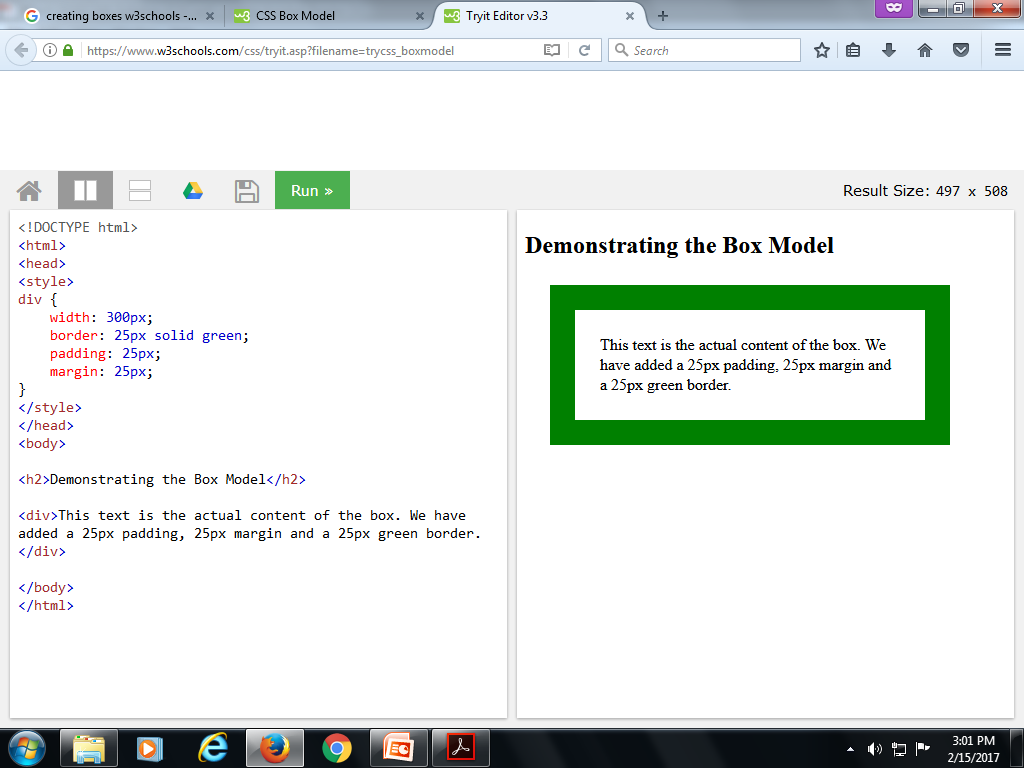 Creating Boxes
In order to set the width and height of an element correctly in all browsers, you need to know how the box model works.
Note: When you set the width and height properties of an element with CSS, you just set the width and height of the content area. To calculate the full size of an element, you must also add padding, borders and margins.
Assume we want to style a <div> element to have a total width of 350px.
Here is the math to obtain the total width of 350px:
	320px (width) + 20px (left + right padding) + 10px (left + right border) + 0px (left + right margin) = 350px 
The total width of an element should be calculated like this:
	Total element width = width + left padding + right padding + left border + right border + left margin + right margin
The total height of an element should be calculated like this:
	Total element height = height + top padding + bottom padding + top border + bottom border + top margin + bottom margin
	Note: Internet Explorer 8 and earlier versions, include padding and border in the width property. To fix this problem, add a <!DOCTYPE html> to the HTML page.
Displaying
The display property is the most important CSS property for controlling layout.
	The display Property:
The display property specifies if/how an element is displayed.
Every HTML element has a default display value depending on what type of element it is. The default display value for most elements is block or inline.
	Block-level Elements: 
A block-level element always starts on a new line and takes up the full width available (stretches out to the left and right as far as it can).
Displaying
Examples of block-level elements:
<div>
<h1> - <h6>
<p>
<form>
<header>
<footer>
<section>
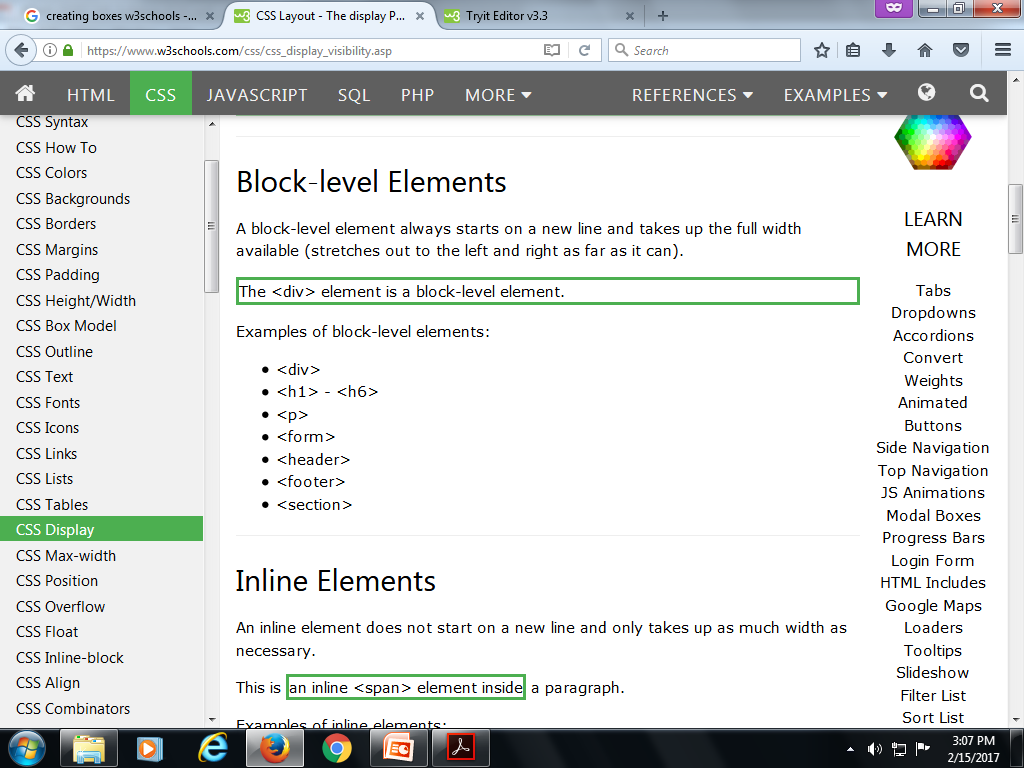 Displaying
Inline Elements
An inline element does not start on a new line and only takes up as much width as necessary.
This is an				 a paragraph.
Examples of inline elements:
<span>
<a>
<img>
inline <span> element inside
Displaying
Display: none;
display: none; is commonly used with JavaScript to hide and show elements without deleting and recreating them. Take a look at our last example on this page if you want to know how this can be achieved.
The <script> element uses display: none; as default. 
Override The Default Display Value
As mentioned, every element has a default display value. However, you can override this.
Changing an inline element to a block element, or vice versa, can be useful for making the page look a specific way, and still follow the web standards.
A common example is making inline <li> elements for horizontal menus: Example
Displaying Example & output
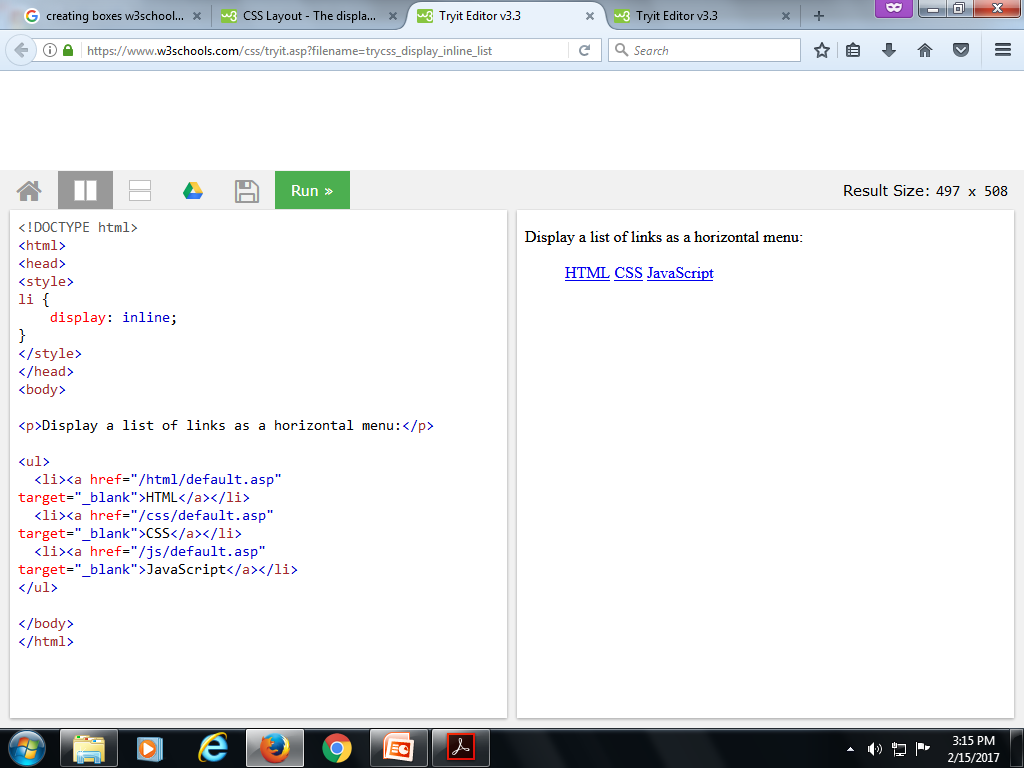 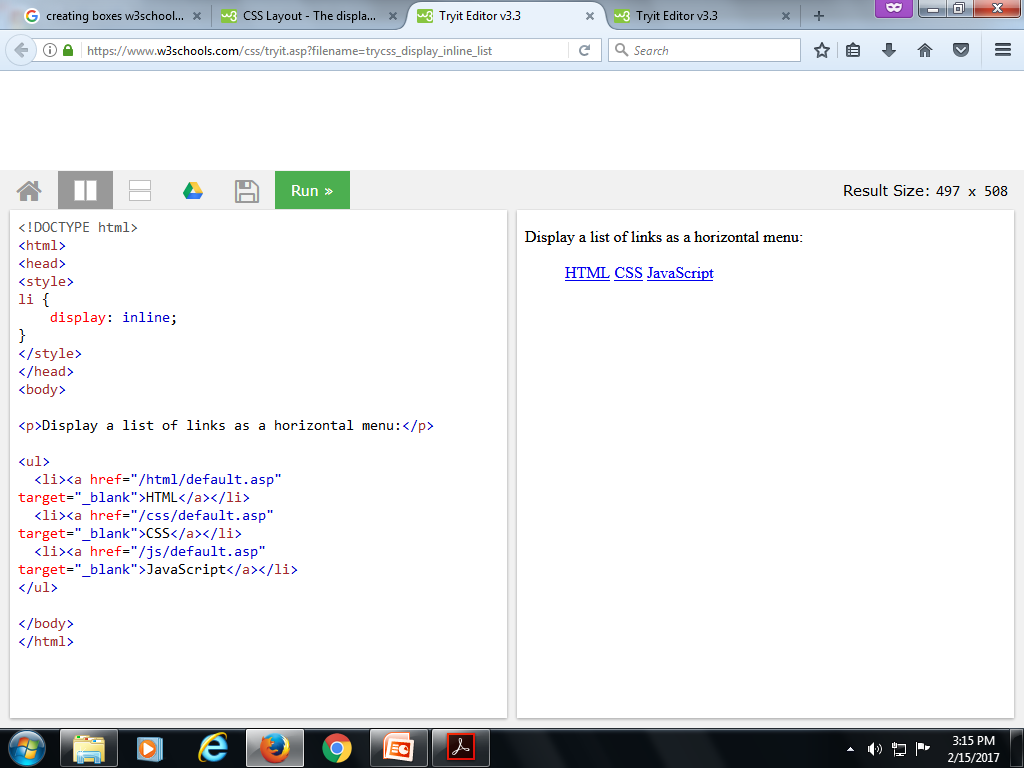 Displaying
Note: Setting the display property of an element only changes how the element is displayed, NOT what kind of element it is. 
So, an inline element with display: block; is not allowed to have other block elements inside it.
Hiding an element can be done by setting the display property to none. The element will be hidden, and the page will be displayed as if the element is not there:
	visibility : hidden; also hides an element.
However, the element will still take up the same space as before. The element will be hidden, but still affect the layout:
<!DOCTYPE html>
<html>	
<head> <style>
h1.hidden {
    display: none;
} </style> </head>
<body>
<h1>This is a visible heading</h1>
<h1 class="hidden">This is a hidden heading</h1>
<p>Notice that the h1 element with display: none; does not take up any space.</p>
</body>
</html>
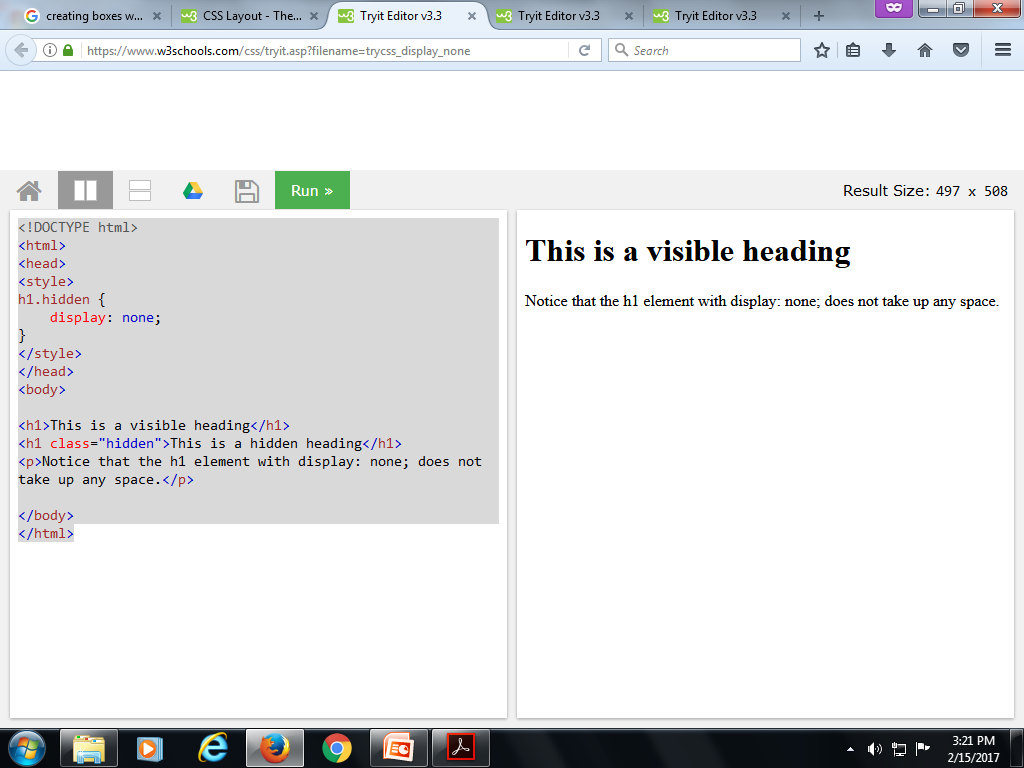 <!DOCTYPE html>
<html>
<head>
<style>
h1.hidden {
    visibility: hidden;
}
</style>
</head>
<body>
<h1>This is a visible heading</h1>
<h1 class="hidden">This is a hidden heading</h1>
<p>Notice that the hidden heading still takes up space.</p>
</body>
</html>
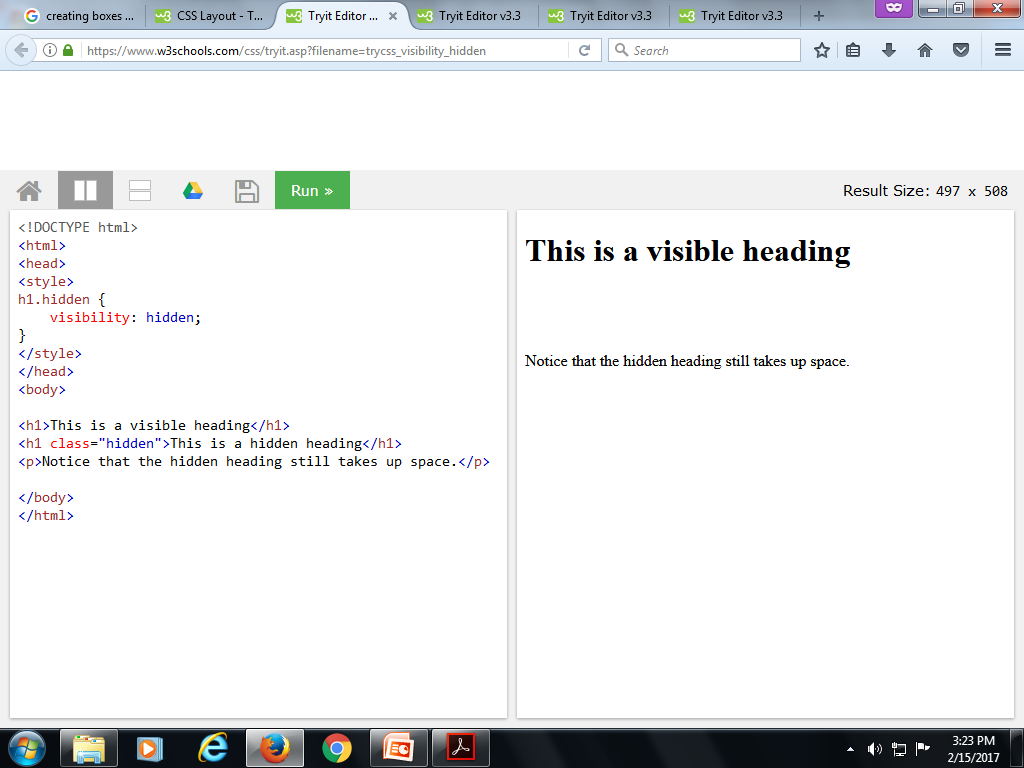